Merck Admission/Discharge Student Research Project
Shaneka Ross, RN, NYCCT BSN Student
New York City College of Technology, CUNY
May 30, 2012
[Speaker Notes: This template can be used as a starter file to give updates for project milestones.

Sections
Sections can help to organize your slides or facilitate collaboration between multiple authors. On the Home tab, under Slides, click Section, and then click Add Section.

Notes
Use the Notes pane for delivery notes or to provide additional details for the audience. You can see these notes in Presenter View during your presentation. 
Keep in mind the font size (important for accessibility, visibility, videotaping, and online production)

Coordinated colors 
Pay particular attention to the graphs, charts, and text boxes. 
Consider that attendees will print in black and white or grayscale. Run a test print to make sure your colors work when printed in pure black and white and grayscale.

Graphics, tables, and graphs
Keep it simple: If possible, use consistent, non-distracting styles and colors.
Label all graphs and tables.]
Research Overview
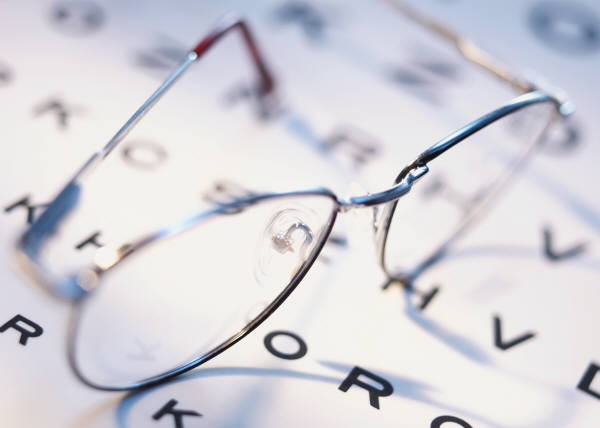 The information gathered from this research outlines the admission – discharge process of a patient admitted with CHF, in an attempt to implement a service designed to reduce hospital re-admission.
Shaneka Ross, RN, NYCCT BSN Student    Merck Admission/Discharge Student Research Project
2
[Speaker Notes: What is the project about?
Define the goal of this project
Is it similar to projects in the past or is it a new effort?
Define the scope of this project
Is it an independent project or is it related to other projects?

* Note that this slide is not necessary for weekly status meetings]
Objections
Upon conclusion, the audience will be able to identify:
The process of admission to discharge
The role’s involved in the admission-discharge process
How patients are grouped by diagnosis codes
Potential candidates and their enrollment into the service
The role/s responsible for introducing the service
The process of enrollment
The need for continued assessment in implementing the service
Shaneka Ross, RN, NYCCT BSN Student    Merck Admission/Discharge Student Research Project
3
Case Scenario
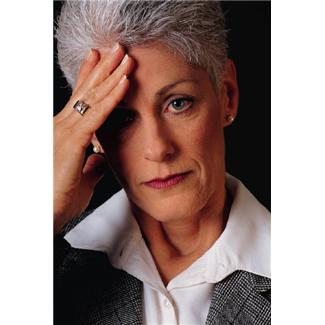 Ms. Delaney is a 60 year old female admitted with complaints of fatigue, sleepiness and shortness of breath. In the Emergency Room Fast-track, Ms. Daniels , RN assesses her complaints and take baseline vitals. Ms. Delaney is directly sent to the holding area  for admission and placed on a cardiac monitor.
Shaneka Ross, RN, NYCCT BSN Student    Merck Admission/Discharge Student Research Project
4
[Speaker Notes: * If any of these issues caused a schedule delay or need to be discussed further, include details in next slide.]
Case Scenario cont’d
Ms. Delaney’s  past medical history includes HTN, Acute Renal Failure & Diabetes Mellitus. She is seen by Dr. Smith who further assesses her complaints and obtains laboratory specimens. After the results have returned, Ms. Delaney is diagnosed with Congestive Heart Failure and admitted to the Arrhythmia Unit.  She is handed a general hospital consent which she signs indicating permission for medical treatment. Dr. Smith explains that she will require symptom management and initiation of a medication regimen. In addition, he requires her to have a Transthoracic Echocardiogram to evaluate the function of her heart.
Shaneka Ross, RN, NYCCT BSN Student    Merck Admission/Discharge Student Research Project
5
Admission
The admitting physician determines the diagnosis and notifies the admitting clerk of the bed/unit assignment
A registration clerk collects basic demographics and insurance information. 
The ER nurse initiates education by informing the patient of the intended admission, including the treatment plan and diagnostic procedures. 
The admitting clerk assigns a bed based on the admitting diagnosis
and 
transport escorts  the patient to Arrhythmia.
Shaneka Ross, RN, NYCCT BSN Student    Merck Admission/Discharge Student Research Project
6
In-patient Hospitalization
Ms. Delaney is expected to be admitted for 3 -5 days for symptom management. To begin patient education, she is enrolled in a care management program. 
 An interdisciplinary team begins coordinating care throughout her stay. 
There is a primary nurse assigned to her care Q shift (every 12 hours).
 An attending physician in charge of the overall treatment plan. 
 A case manager oversees the prescribed treatment plan, assesses the rendered level of care and upon discharge evaluates the patient ‘s functional ability to remain compliant with the treatment plan & medication regimen.
 A social worker assesses for psychosocial barriers, independency, financial barriers and need for home care assistance. 
If there are any physical impairments as a result of her prognosis, Ms. Delaney will then be evaluated by a physical therapist.
Shaneka Ross, RN, NYCCT BSN Student    Merck Admission/Discharge Student Research Project
7
[Speaker Notes: Duplicate this slide as necessary if there is more than one issue.
This and related slides can be moved to the appendix or hidden if necessary.]
In-patient Hospitalization
Before Ms. Delaney is taken to Cardiology, her primary nurse educates her on the intended procedure. An “Intraprocedural Plan of Care” form guides the educational overview. Outlined topics included:
Goals of the procedure: includes
Pre-procedure Plan
Explanation of the procedure
Verbalization of concern & fears
Intra-procedural
Verifies identity
Explanation of purpose
Assurance for safety
Post-procedural
Reassessment
Monitor (vitals)
Comfort measures
Shaneka Ross, RN, NYCCT BSN Student    Merck Admission/Discharge Student Research Project
8
In-patient Hospitalization
During the treatment process the interdisciplinary team continuously educates Ms. Delaney on her disease and symptom management. Medications are introduced by the physician and primary nurse, with explanations of drug action, side effects and dosage. Non- pharmacological interventions are also explained (i.e. frequent rest periods, positioning, nutrition therapy). 

The primary nurse documents into the care management profile of the patient. This information includes all education provided by staff from admission to discharge.
Shaneka Ross, RN, NYCCT BSN Student    Merck Admission/Discharge Student Research Project
9
Discharge
Ms. Delaney has completed diagnostic work-up and her symptoms have been stabilized and managed with the prescribed treatment plan. She is now prepared for discharge. The primary nurse gathers educational material on CHF from an online teaching database (i.e. care management).. The nurse reviews with Ms. Delaney key points of her discharge plan:
Clinical manifestations of CHF
Symptom management
Medication teaching (including changes to previous dosages)
Follow appointments
Symptoms indicating distress and the need to call 911
A discharge summary (printed care management) is provided to Ms. Delaney regarding her treatment from admission to discharge. She is provided with (3) copies.
Shaneka Ross, RN, NYCCT BSN Student    Merck Admission/Discharge Student Research Project
10
Is there a single role that see’s all patient admissions?
There is no single role involved in the admission process. Multiple roles oversee patients admitted for care. The uniting of these roles with active participation and communication comprises the “Interdisciplinary Team”.
Shaneka Ross, RN, NYCCT BSN Student    Merck Admission/Discharge Student Research Project
11
Interdisciplinary Team
Shaneka Ross, RN, NYCCT BSN Student    Merck Admission/Discharge Student Research Project
12
[Speaker Notes: What are the dependencies that affect the timeline, cost, and output of this project?]
Are there different diagnosis codes at different phases of the admission?
There are a variety of diagnosis codes that can co-exist with CHF. As such, it is possible for patients to be admitted with diagnosis codes significant of manifestations of CHF exacerbation: SOB, dyspnea or fatigue.
Shaneka Ross, RN, NYCCT BSN Student    Merck Admission/Discharge Student Research Project
13
How could we identify all the patients admitted with a diagnosis of CHF?
Ultimately, patients admitted with a diagnosis of CHF or symptom exacerbation will reside within a unit where the level of care given is tailored towards symptom management. i.e. Acute patients may be located on a cardiac unit such named “Arrhythmia or Telemetry”. Chronic patients may be located on a Med-Surg unit”
Difficulty may arise in the patient who is subsequently admitted for other complications as a result of CHF. i.e. fluid in the lungs that precipitated pneumonia.
Shaneka Ross, RN, NYCCT BSN Student    Merck Admission/Discharge Student Research Project
14
How can we identify patients who are potential candidates for the service?
Assessment 
Lack of  Independency
Patients who are dependent of care 
Inadequate access to routine and/or follow-up care
Lack of support systems
i.e. family or friends
Age
Patients at high risk for polypharmacy 
i.e. Elderly
Cognition

Information can be gathered from demographics, assessments during admission, PCP, family and EMR. Patients who present with these barriers should be identified as “HIGH RISK” for re-admission and automatically enrolled into the service.
Shaneka Ross, RN, NYCCT BSN Student    Merck Admission/Discharge Student Research Project
15
When is the correct time to introduce the service?
Introductions to this service will depend upon:

Severity of symptoms during admission
Mental Status
Functional capacity
In absence of the above identifiers, education can began immediately upon admission. It has be observed that that optimal time for patient teaching is during the treatment phase, when there has been a resolution of symptom exacerbation (i.e. day 2 of this scenario).  If the patient is incapacitated or unable to participate at this time, the family members will be given the information. Follow-ups can take place at a later time.
Shaneka Ross, RN, NYCCT BSN Student    Merck Admission/Discharge Student Research Project
16
Who is the right person to introduce this service?
Ideally, the nurse is the healthcare professional who would ultimately spend more time with the patient, as care is rendered 24 hours. The concern is that this may be viewed as a burden, due to the many functions nurses already perform. 

RESEARCH ASSESSMENT:
	Effective implementation would be better suited within the role of case management, but should be introduced by the primary nurse.
Shaneka Ross, RN, NYCCT BSN Student    Merck Admission/Discharge Student Research Project
17
How should patients be enrolled?
Case managers, as coordinators of care, can enroll patients through a standard hospital information systems. Such systems would use an assessment tool to outline The level of care the patient is to receive.

“High Risk” alerts will become evident. Case managers can indicate these risks to primary nurses and begin patient teaching immediately to prevent re-admission.
Shaneka Ross, RN, NYCCT BSN Student    Merck Admission/Discharge Student Research Project
18
How do we minimize disruption/time commitment of hospital staff?
Hospital environment is unpredictable. There are no clear cut ways to minimize interference. The best way to gather information is to make enrollment apart of the admission process. To best acquire staff commitment, a standard information database can be implemented into the admission plan to initiate the service. “High Risk” assessments can be identified to prompt enrollment. Case managers can complete enrollment throughout case evaluation and chart review.
Shaneka Ross, RN, NYCCT BSN Student    Merck Admission/Discharge Student Research Project
19
How can the enrollment be “standardized” from one facility to another?
In todays cost-effective health care industry, a standardized enrollment program may  improve budgetary constraints. In order to implement a standardized program would possibly mean developing a central communication system to coordinate the service. Such service would need to include a standardized “HIGH RISK” assessment that would automatically be linked to a central database.
Shaneka Ross, RN, NYCCT BSN Student    Merck Admission/Discharge Student Research Project
20
Timeline
Shaneka Ross, RN, NYCCT BSN Student    Merck Admission/Discharge Student Research Project
21
[Speaker Notes: The following slides show several examples of timelines using SmartArt graphics.
Include a timeline for the project, clearly marking milestones, important dates, and highlight where the project is now.]
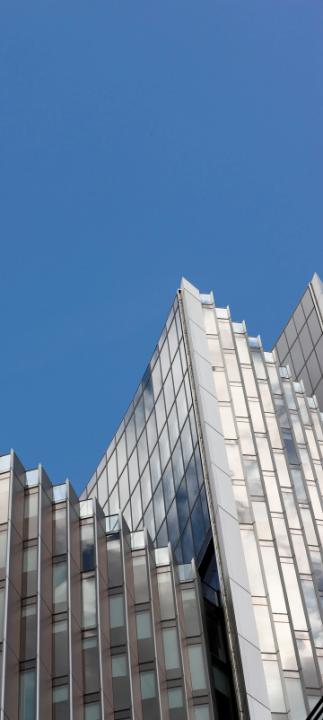 Looking Ahead
Development of a “HIGH RISK” assessment
Collaboration of healthcare team members 
Known risks and issues
Who are the patients most at risk?
What are the most common barriers to the development of this service from institution to institution?
How cost effective is this service on the healthcare budget?
What are the immediate next steps?
Continued facility assessments on admission/discharge
Identify generalized “HIGH RISK” indicators of re-admission
Shaneka Ross, RN, NYCCT BSN Student    Merck Admission/Discharge Student Research Project
22
Reference
Acute Care Hospital
Voluntary Non-profit: Private
Emergency & Psychiatric Services Comprised of 705 beds
Shaneka Ross, RN, NYCCT BSN Student    Merck Admission/Discharge Student Research Project
23
[Speaker Notes: Prepare slides for the appendix in the event that more details or supplemental slides are needed. The appendix is also useful if the presentation is distributed later.]